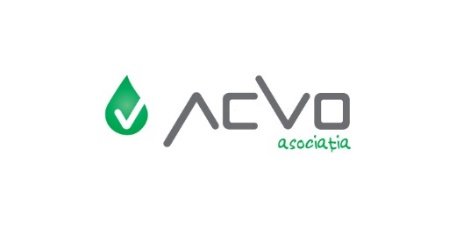 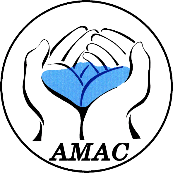 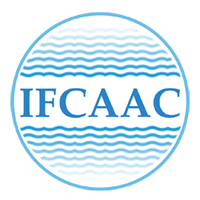 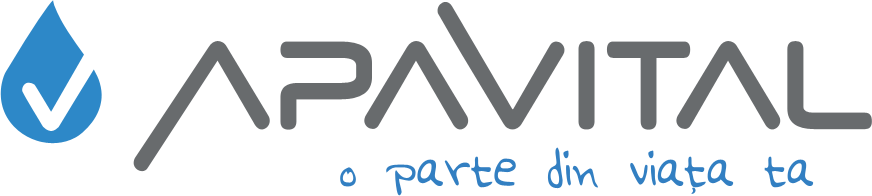 PROGRAMUL DE INSTRUIRI ȘI SCHIMB DE EXPERIENȚĂ A SPECIALIȘTILOR DIN CADRUL ÎNTREPRINDERILOR DE ALIMENTARE CU APĂ ȘI DE CANALIZARE MEMBRE AMACSCHIMBUL DE EXPERIENȚĂ ÎN DOMENIUL INVESTIȚIILOR TITLUL: Rolul operatorilor de servicii publice de alimentare cu apă și de canalizare în procesul de planificare a investițiilor, proiectare, construcție și darea în exploatare a obiectelor de alimentare cu apă și de canalizare.
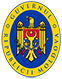 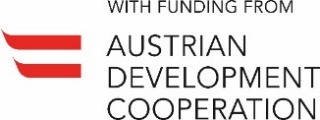 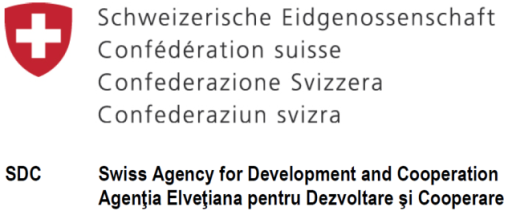 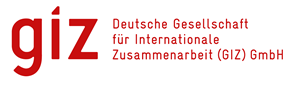 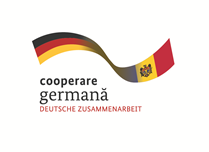 Proiectul SDC-ADA “Consolidarea cadrului instituțional în sectorul alimentării cu apă și sanitație din Republica Moldova”
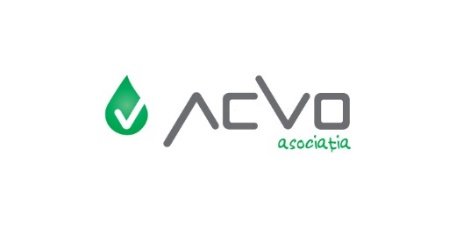 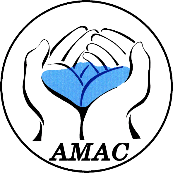 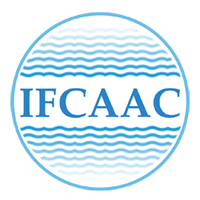 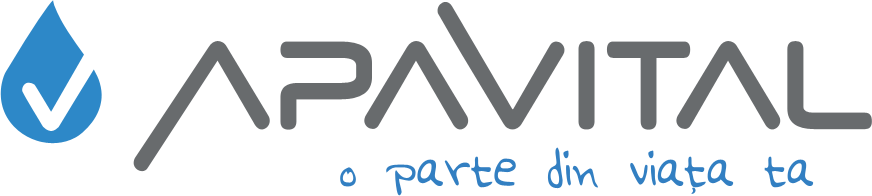 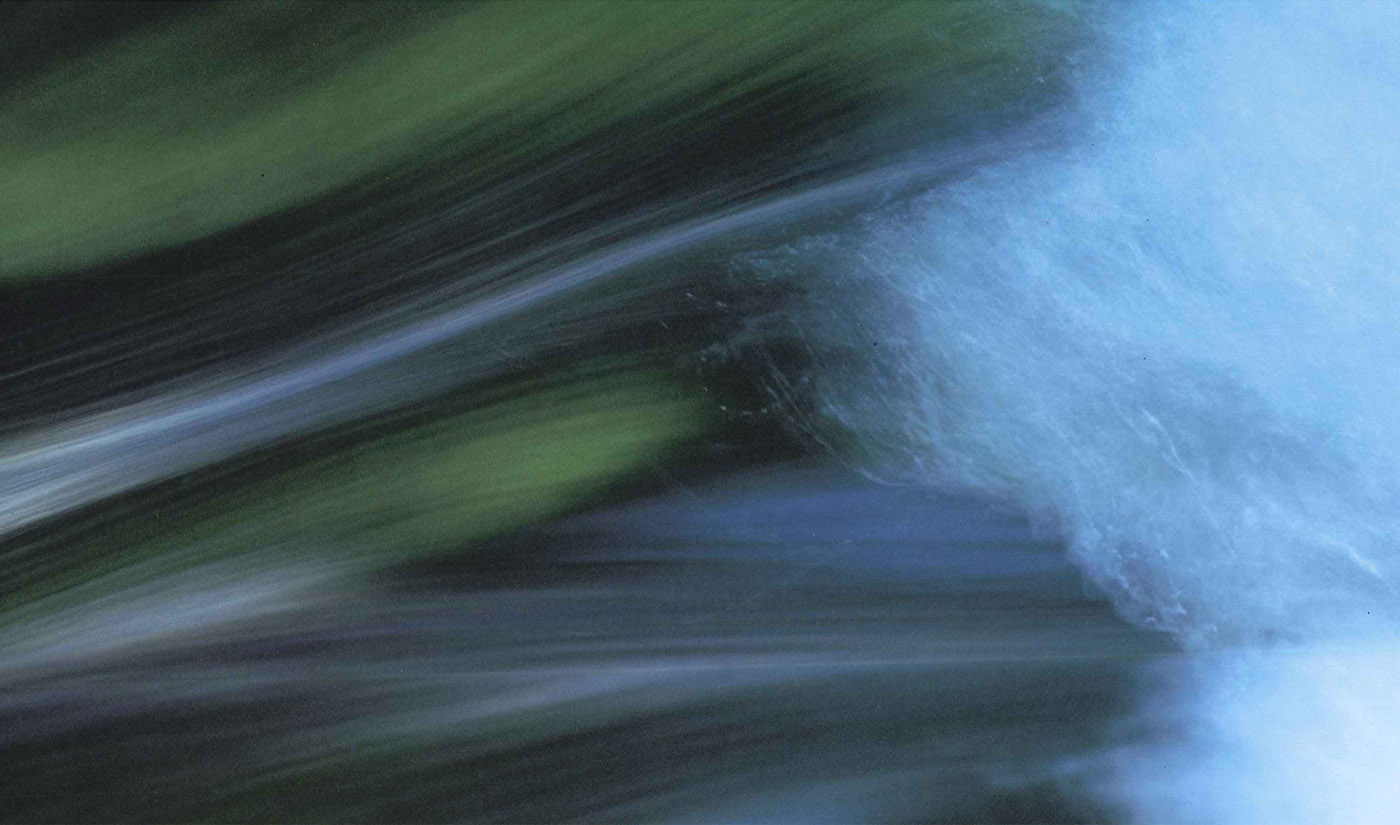 Calculul ciclului de viata a agregatelor de pompare
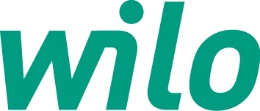 Sergiu Zagurean
                     WIlO Romania SRL
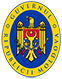 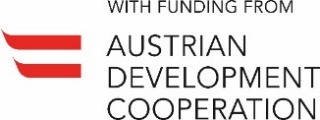 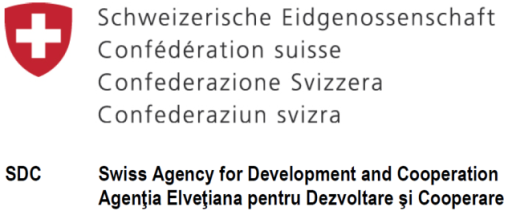 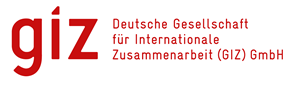 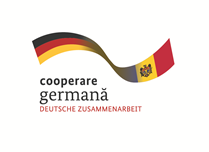 Proiectul SDC-ADA “Consolidarea cadrului instituțional în sectorul alimentării cu apă și sanitație din Republica Moldova”
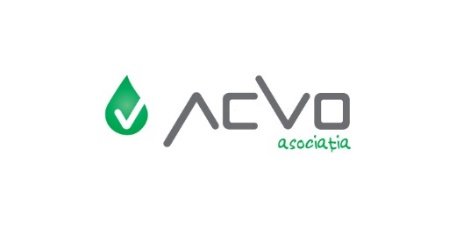 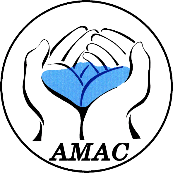 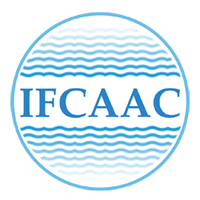 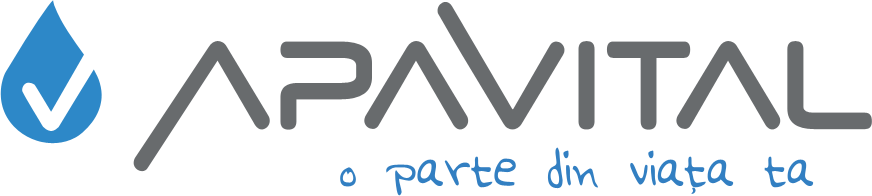 Legea achizitiilor publice nr.131 din 03.07.2015 a fost modificata prin legea 169 din 26 iulie 2018 .Legea a fost republicată în Monitorul Oficial nr.424-429/666 din 16.11.2018 cu toate modificările şi completările introduse, dîndu-se elementelor o nouă numerotare.
Prezenta lege transpune Directiva 2014/24/UE a Parlamentului European şi a Consiliului din 26 februarie 2014 privind achiziţiile publice şi de abrogare a Directivei 2004/18/CE, publicată în Jurnalul Oficial al Uniunii Europene L 94 din 28 martie 2014, cu modificările operate prin Regulamentul delegat (UE) 2017/2365 al Comisiei din 18 decembrie 2017 de modificare a Directivei 2014/24/CE a Parlamentului European şi a Consiliului în ceea ce priveşte pragurile de aplicare pentru procedurile de atribuire a contractelor de achiziţii publice, precum şi Directiva 89/665/CCE a Consiliului din 21 decembrie 1989 privind coordonarea actelor cu putere de lege şi a actelor administrative privind aplicarea procedurilor care vizează căile de atac faţă de atribuirea contractelor de achiziţii publice de produse şi a contractelor publice de lucrări, publicată în Jurnalul Oficial al Uniunii Europene L 395 din 30 decembrie 1989.
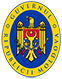 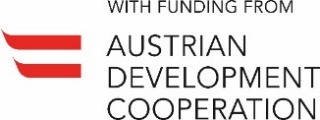 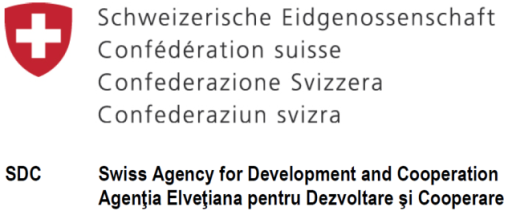 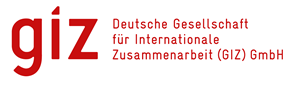 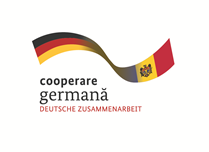 Proiectul SDC-ADA “Consolidarea cadrului instituțional în sectorul alimentării cu apă și sanitație din Republica Moldova”
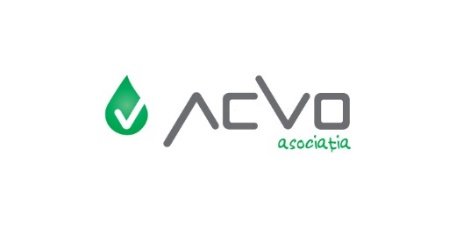 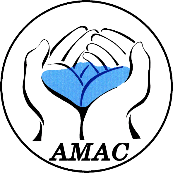 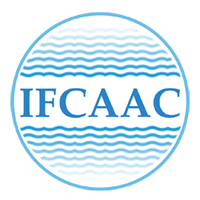 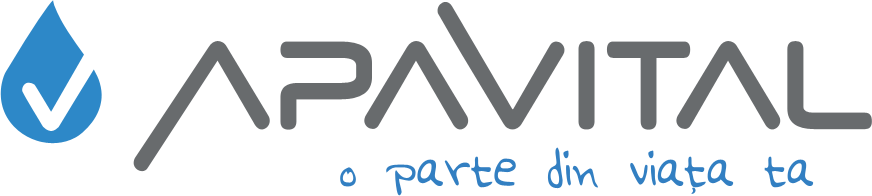 Capitolul IDISPOZIŢII GENERALEArticolul 1. Noţiuni principaleÎn sensul prezentei legi, a fost introdusa următoarea noţiune:ciclu de viaţă – toate etapele consecutive şi/sau interconectate, inclusiv cercetarea şi dezvoltarea care urmează a fi efectuate, producţia, comercializarea şi condiţiile acesteia, transportul, utilizarea şi întreţinerea, pe durata existenţei unui bun sau a unei lucrări ori a prestării unui serviciu, de la achiziţia materiilor prime sau generarea resurselor pînă la eliminare, curăţarea amplasamentului şi încheierea serviciului sau a utilizării;
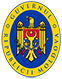 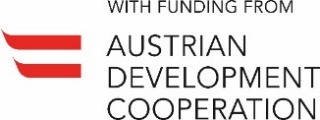 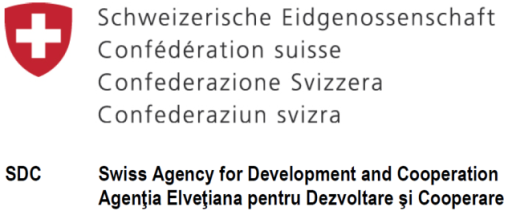 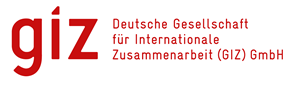 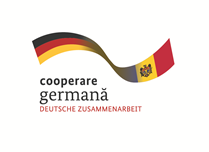 Proiectul SDC-ADA “Consolidarea cadrului instituțional în sectorul alimentării cu apă și sanitație din Republica Moldova”
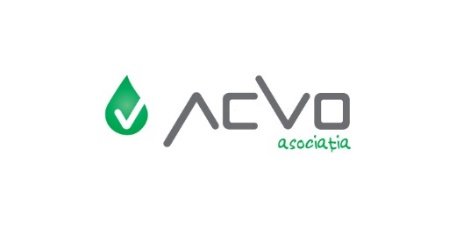 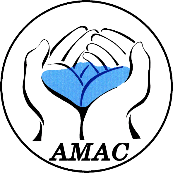 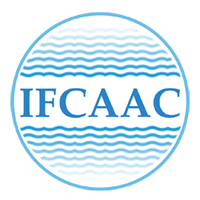 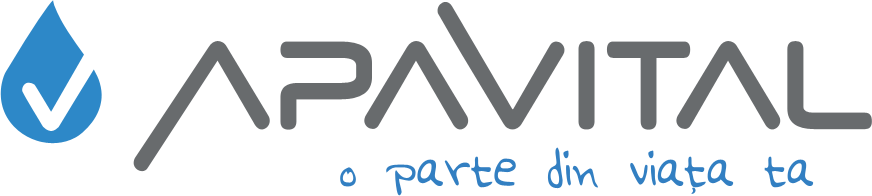 Articolul 26. Criterii de atribuire a contractului de achiziţii publice(1) Fără a aduce atingere dispoziţiilor legale sau administrative privind preţul anumitor bunuri ori remunerarea anumitor servicii, autoritatea contractantă atribuie contractul de achiziţii publice/acordul-cadru ofertantului care a depus oferta cea mai avantajoasă din punct de vedere economic. (2) În sensul prevederilor alin.(1), autoritatea contractantă stabileşte oferta cea mai avantajoasă din punct de vedere economic pe baza criteriului de atribuire şi a factorilor de evaluare prevăzuţi în documentaţia de atribuire.(3) Pentru determinarea celei mai avantajoase oferte din punct de vedere economic în conformitate cu prevederile alin.(2), autoritatea contractantă are dreptul de a aplica unul dintre următoarele criterii de atribuire:a) preţul cel mai scăzut; b) costul cel mai scăzut;c) cel mai bun raport calitate-preţ; d) cel mai bun raport calitate-cost.(4) În sensul alin.(3) lit.b), costul cel mai scăzut se determină pe considerente de rentabilitate, utilizînd factori precum calcularea costurilor pe ciclul de viaţă
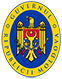 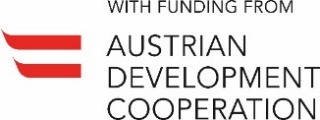 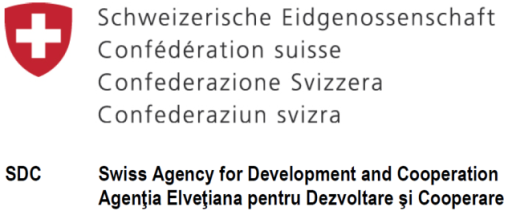 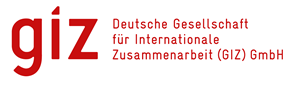 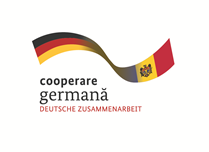 Proiectul SDC-ADA “Consolidarea cadrului instituțional în sectorul alimentării cu apă și sanitație din Republica Moldova”
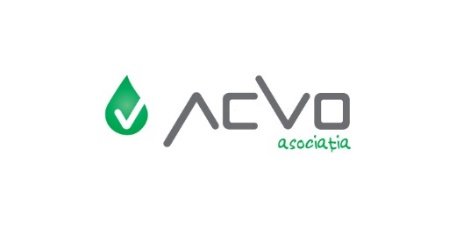 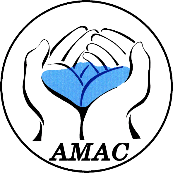 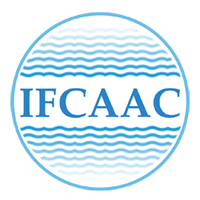 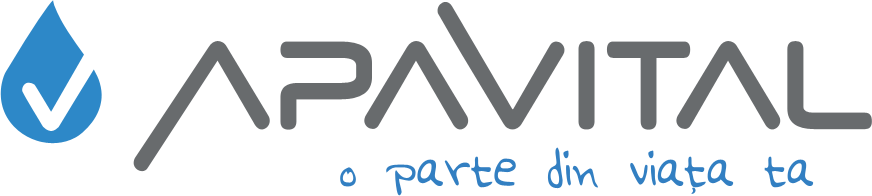 Articolul 27. Calcularea costului pe ciclul de viaţă(1) Calcularea costurilor pe parcursul ciclului de viaţă acoperă, în măsura în care sînt relevante, toate sau o parte din următoarele costuri pe parcursul ciclului de viaţă al unui bun, serviciu sau al unei lucrări:a) costuri suportate de autoritatea contractantă sau de alţi utilizatori, cum ar fi costuri legate de achiziţie, costuri de utilizare, precum consumul de energie şi de alte resurse, costuri de întreţinere, costuri de la sfîrşitul ciclului de viaţă, precum costurile de colectare şi reciclare;b) costuri determinate de efecte externe asupra mediului în legătură cu bunul, serviciul sau lucrarea pe parcursul ciclului de viaţă, cu condiţia ca valoarea pecuniară a acestora să fie determinată şi verificată. Aceste costuri pot să includă costul emisiilor de gaze cu efect de seră şi al altor emisii poluante şi alte costuri de atenuare a efectelor schimbărilor climatice.(2) În cazul în care autoritatea contractantă evaluează costurile utilizînd o abordare pe baza costului pe parcursul ciclului de viaţă, aceasta indică în documentaţia de atribuire datele care trebuie furnizate de către ofertanţi, precum şi metoda pe care autoritatea contractantă urmează să o utilizeze pentru a stabili costurile pe parcursul ciclului de viaţă pe baza datelor respective.(3) Metoda utilizată de autoritatea contractantă pentru evaluarea costurilor determinate de efectele externe asupra mediului prevăzute la alin.(1) lit.b) trebuie să îndeplinească în mod cumulativ următoarele condiţii:a) se bazează pe criterii nediscriminatorii şi verificabile în mod obiectiv; în special, în cazul în care nu a fost stabilită în vederea aplicării repetate sau continue, nu favorizează sau dezavantajează în mod nejustificat anumiţi operatori economici;b) este accesibilă tuturor părţilor interesate;c) datele solicitate sînt furnizate printr-un efort rezonabil de către operatori economici care dau dovadă de o diligenţă obişnuită, inclusiv de operatori economici din alte ţări care sînt parte la Acordul privind achiziţiile publice al Organizaţiei Mondiale a Comerţului sau la alte acorduri internaţionale în cadrul cărora Republica Moldova şi-a asumat obligaţii.
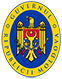 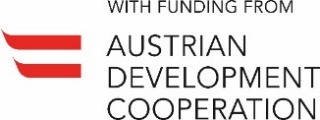 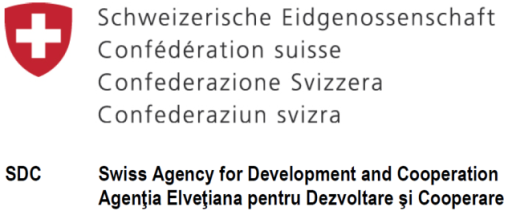 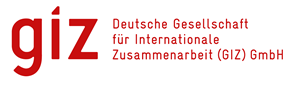 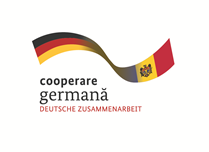 Proiectul SDC-ADA “Consolidarea cadrului instituțional în sectorul alimentării cu apă și sanitație din Republica Moldova”
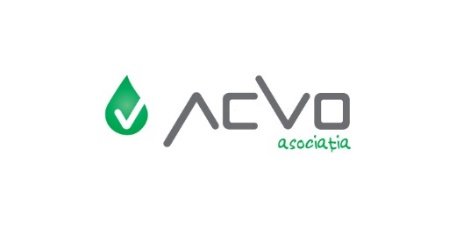 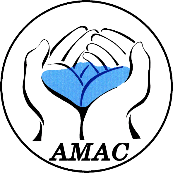 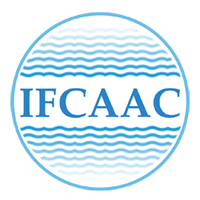 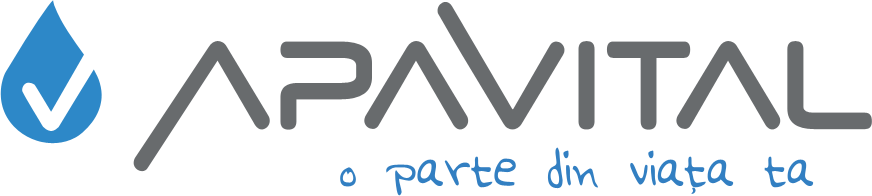 Costuri si eficienta energetica
Pentru operatori unei regii de apa si canalizare nu este usor sa decida in favoarea celui mai eficient utilaj de pompare. In nici un caz factorul decisiv nu trebuie sa fie costul mic de investitie ci mai degraba o comparatie intre diferitele solutii, tinand cont de toti factorii relevanti. Acest lucru este posibil doar daca toti factori ce tin de procesul de pompare sunt luati in considerare.

LCC = Ci + Cinst + Ce + Cm + Cc

Acesti factori sunt:
  Costul de investitie
  Costul de instalare si punere in functiune
  Costurile cu consumul de energie
  Costurile de mentenata si reparatie
  Costurile de casare
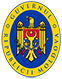 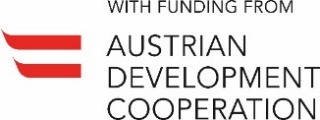 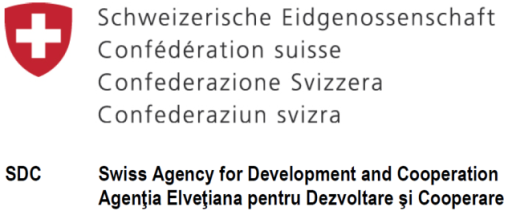 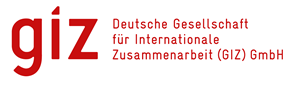 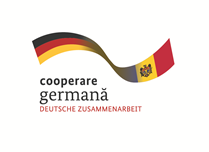 Proiectul SDC-ADA “Consolidarea cadrului instituțional în sectorul alimentării cu apă și sanitație din Republica Moldova”
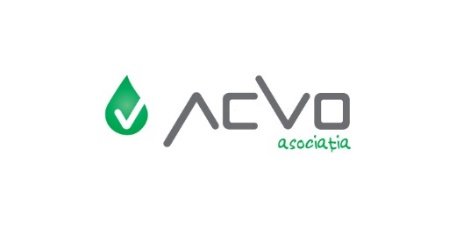 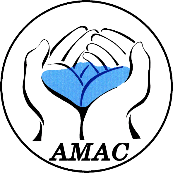 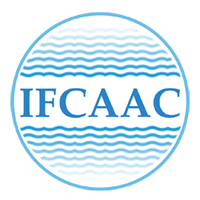 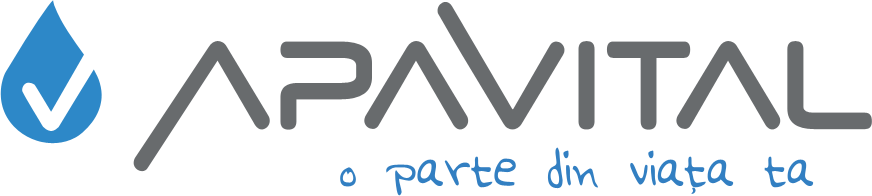 Mixere submersibile, Pompe de recirculare, Sisteme de aerare si Suflante
Distributia consumului de energie in procente

Datele publicate in literatura de specialitate indica faptul ca mixerele sunt al doilea sau al treilea mare consumator de energie dintr-o statie de epurare, in functie de tipul acesteia. In figura 1. este dat un exemplu
privind distributia consumului de energie.
In cazul namolului activat, 60-80% din totalul energiei consumate este folosit pentru procesele din faza de activare.

De aceea este evident ca in aceasta faza trebuie redus consumul de energie si imbunatatita eficienta sistemului.
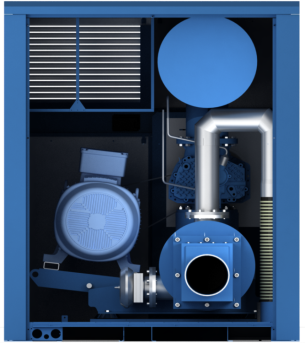 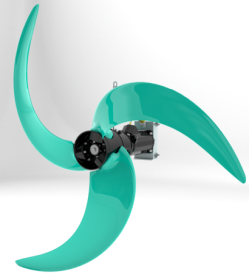 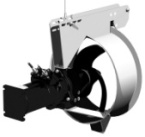 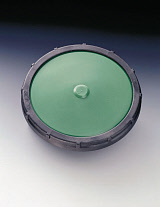 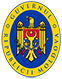 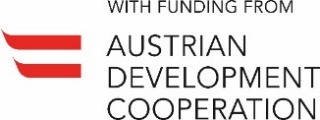 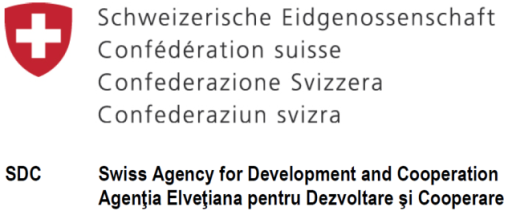 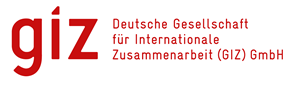 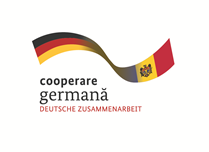 Proiectul SDC-ADA “Consolidarea cadrului instituțional în sectorul alimentării cu apă și sanitație din Republica Moldova”
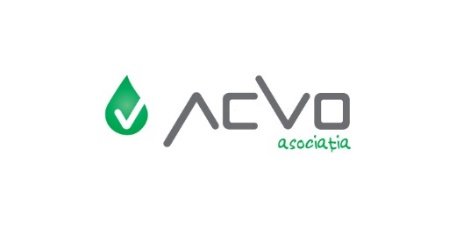 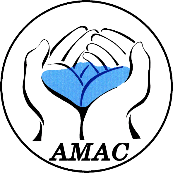 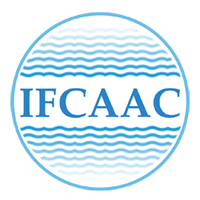 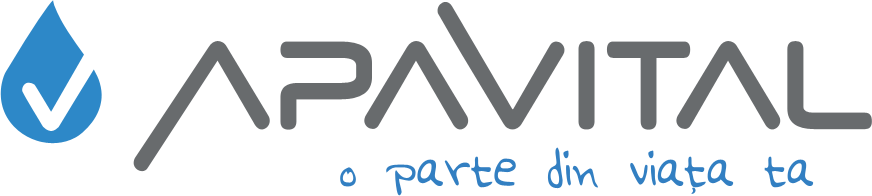 Indicele de eficienta a motoarelor electrice
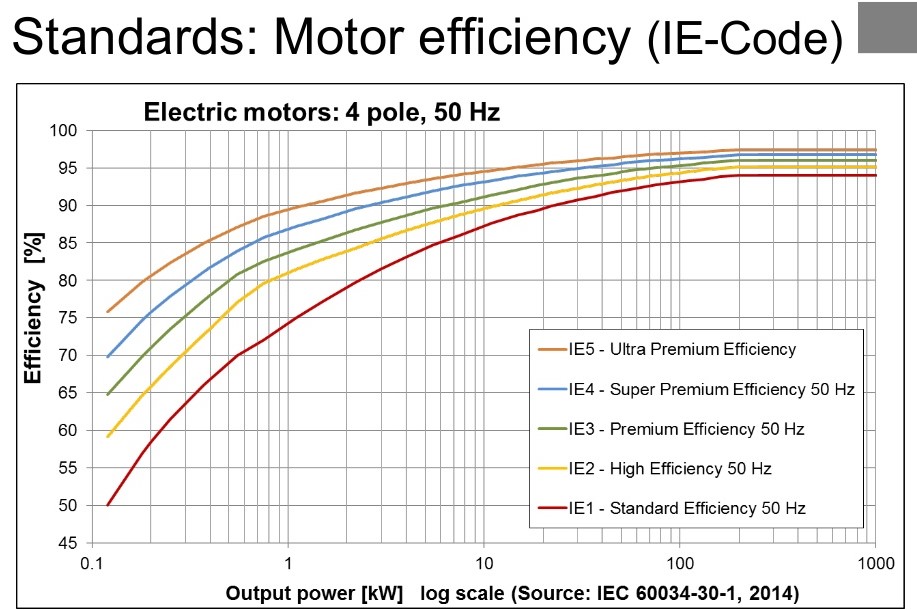 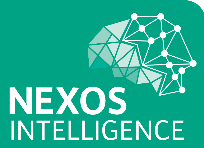 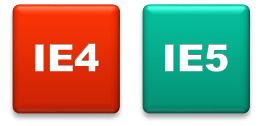 Wilo-Rexa SOLID-Q
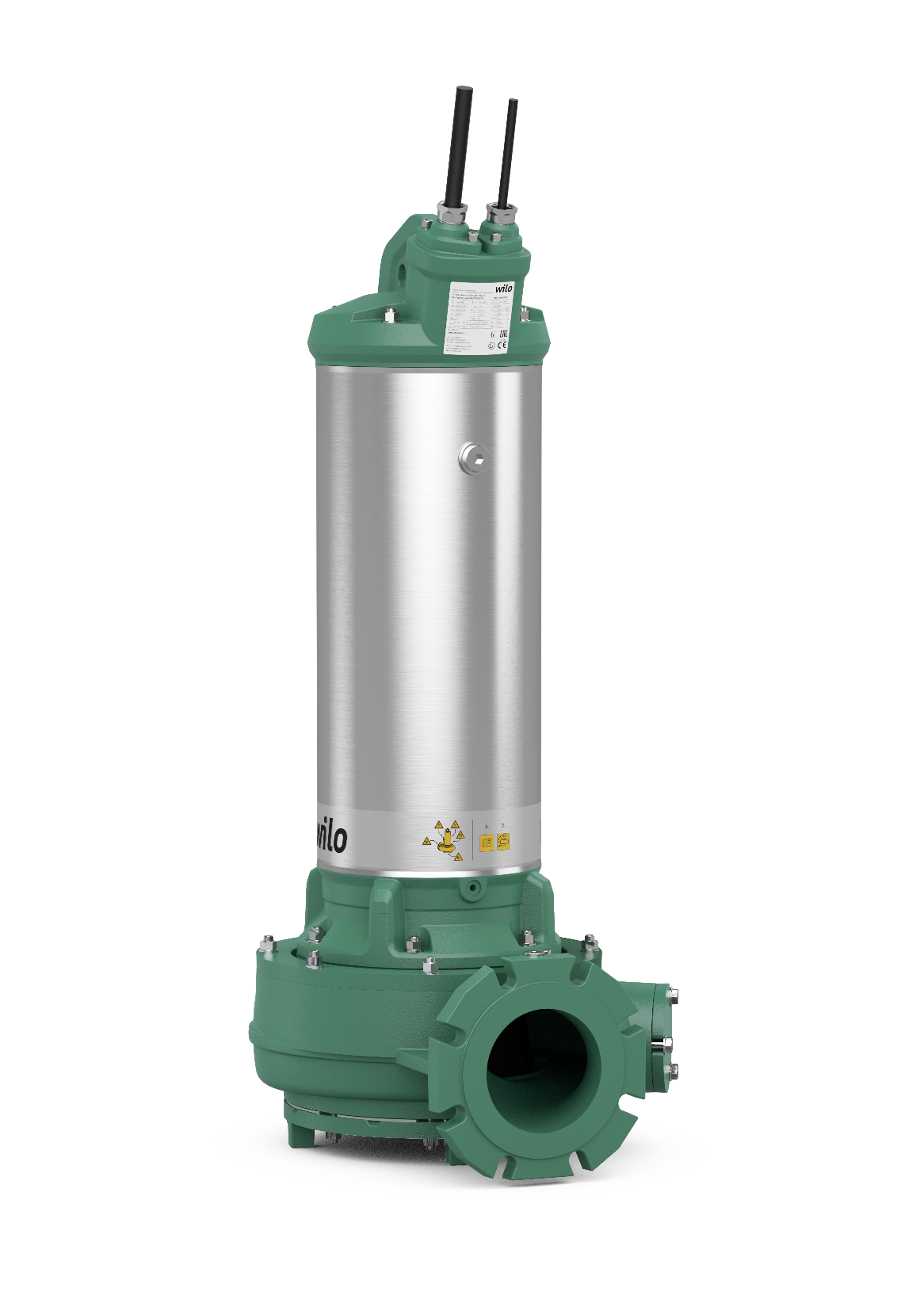 Wilo-DDI:
Digital interface
Web-based control and visualization
Data logger
Vibration monitoring
High-efficiency motor:
Up to efficiency class IE5*
For wet and dry sump installation
SOLID-Q Hydraulic:
Self-cleaning
Highly efficient
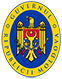 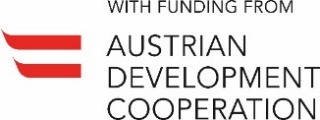 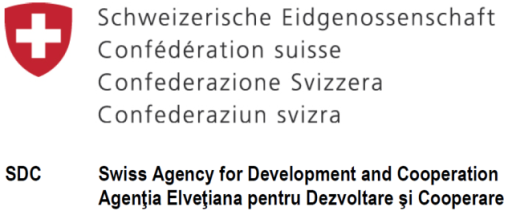 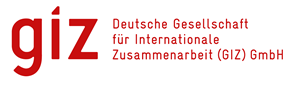 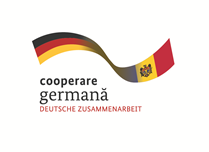 Proiectul SDC-ADA “Consolidarea cadrului instituțional în sectorul alimentării cu apă și sanitație din Republica Moldova”
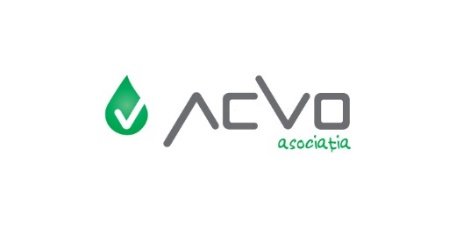 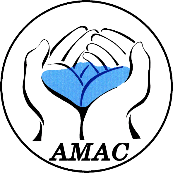 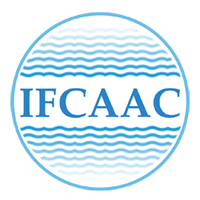 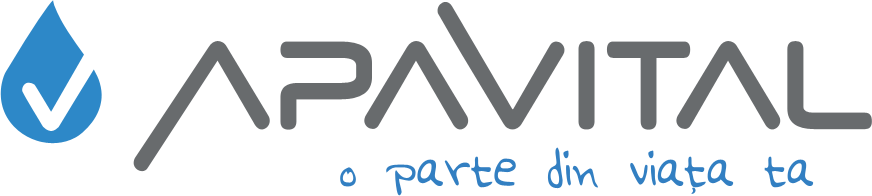 Mixere submersibile
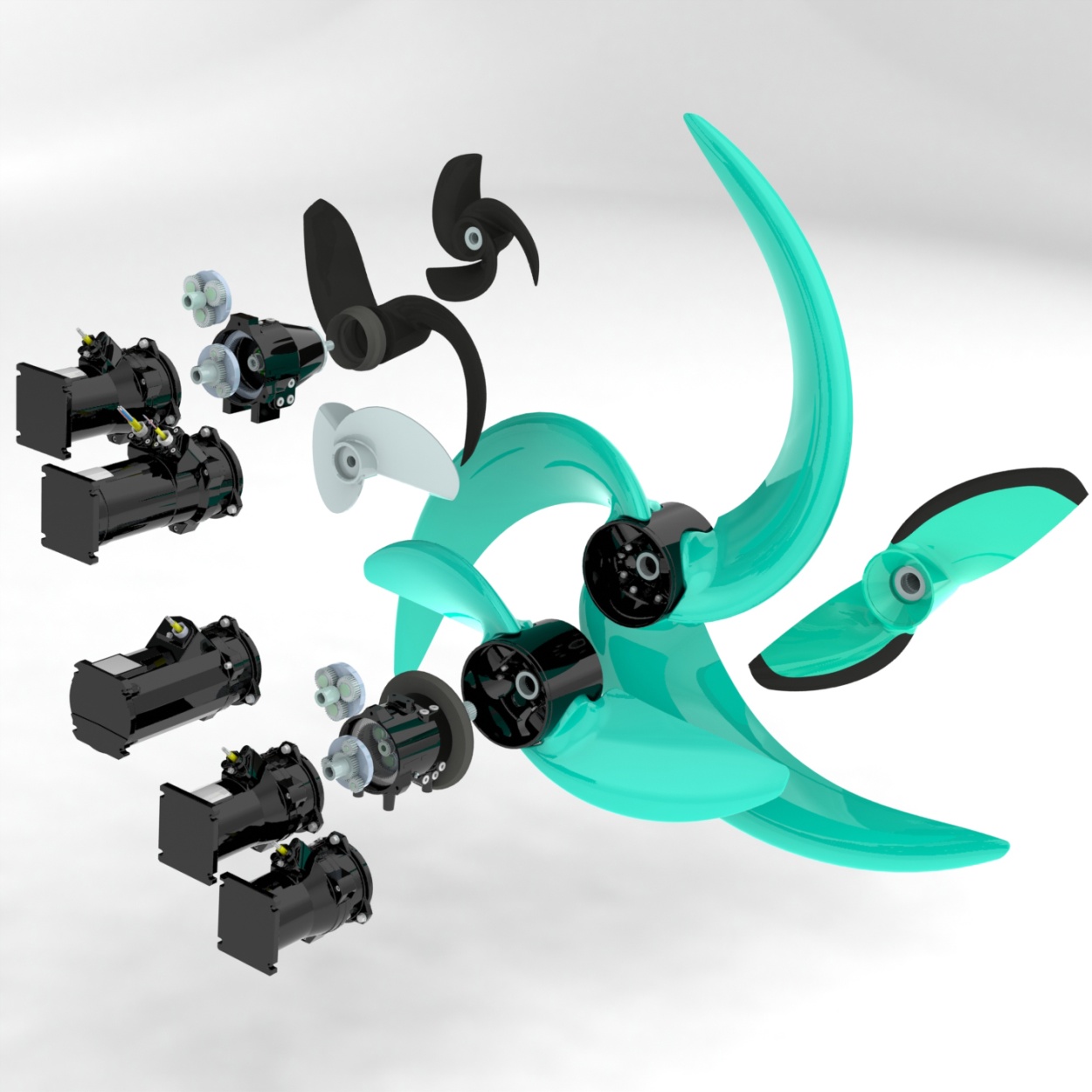 Sistem modular
Sunt posibile diverse combinatii intre motoare, elice si reductoare planetare pentru a raspunde cat mai bine cerintelor proiectului

Este posibila echiparea mixerelor vechi cu motoare submersibile de inalta eficienta IE3
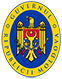 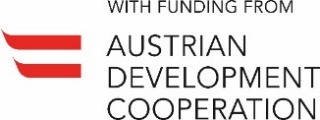 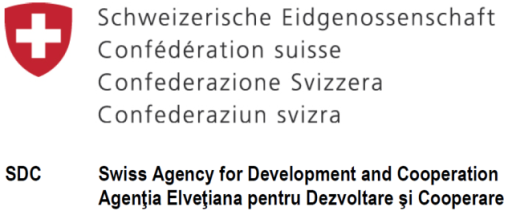 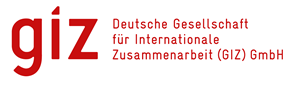 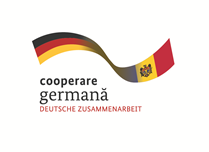 Proiectul SDC-ADA “Consolidarea cadrului instituțional în sectorul alimentării cu apă și sanitație din Republica Moldova”
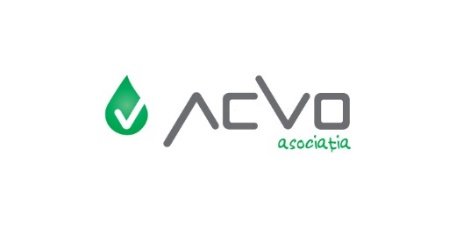 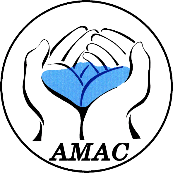 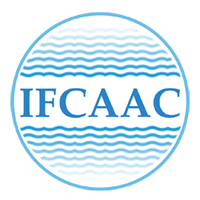 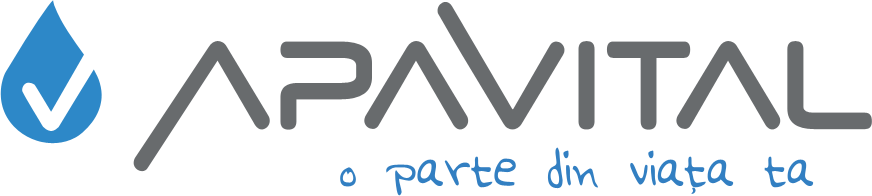 Mixere submersibile – comparatie privind consumul de energie
Comparatie
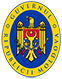 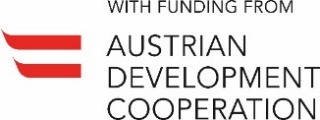 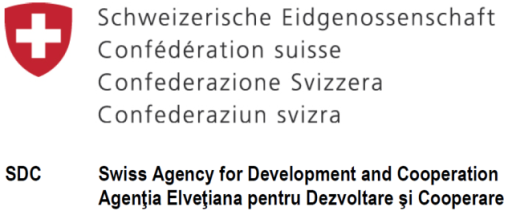 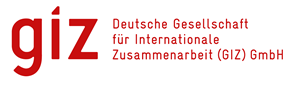 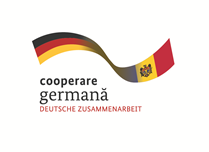 Proiectul SDC-ADA “Consolidarea cadrului instituțional în sectorul alimentării cu apă și sanitație din Republica Moldova”
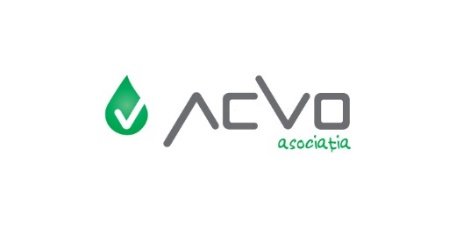 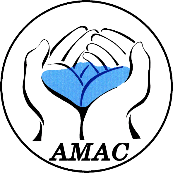 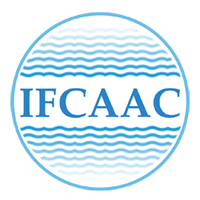 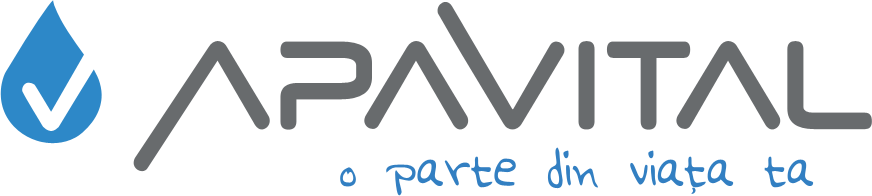 Mixere submersibile – comparatie privind consumul de energie
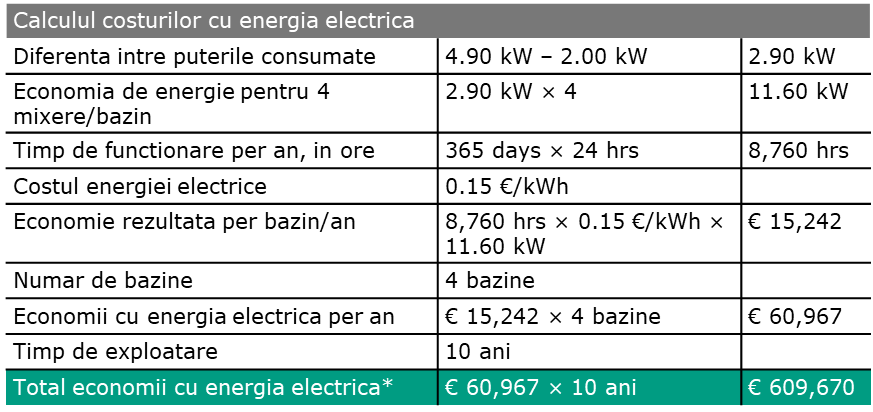 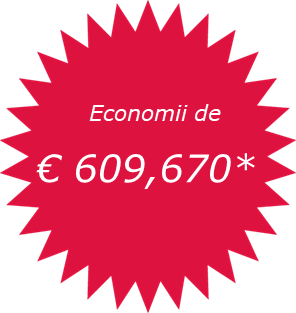 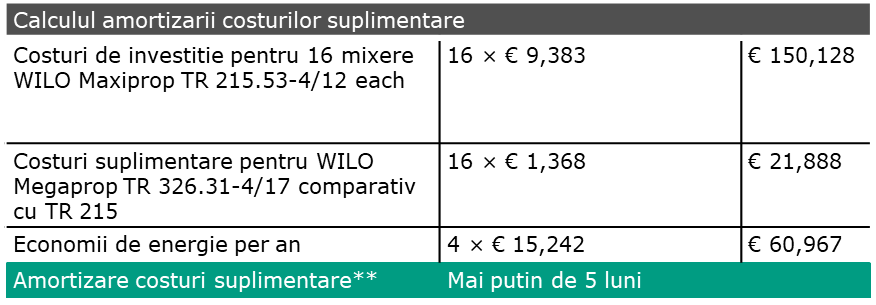 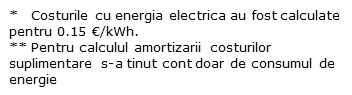 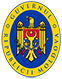 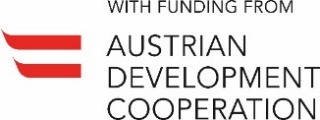 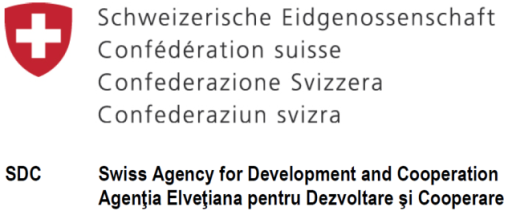 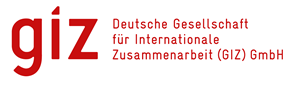 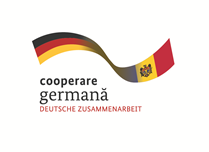 Proiectul SDC-ADA “Consolidarea cadrului instituțional în sectorul alimentării cu apă și sanitație din Republica Moldova”
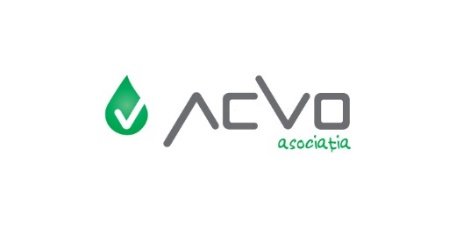 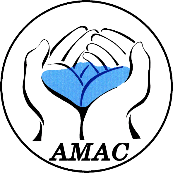 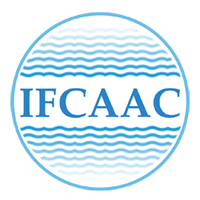 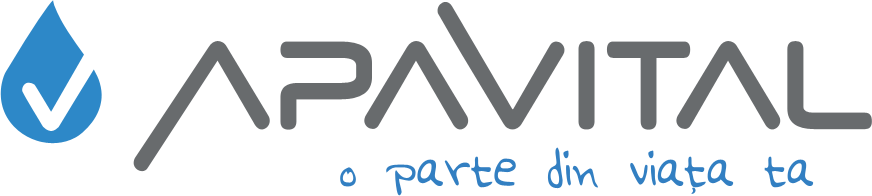 POMPE TIP WILO FAMateriale de constructie

- Materiale turnate (fonta sau inox)

- Acoperire cu strat ceramic
Recomandata in aplicatii unde fluidul pompat are caracteristici acide sau bazice
Avantaje
Fara solventi; Fara pori
Rezistenta sporita la abraziune
Imbunatatirea eficientei pompei
- ABRASIT
Recomandat in aplicatii unde fluidul pompat are caracteristici abrazive
Avantaje
Durata de viata de 7 ori mai mare comparativ cu fonta utilizata in aceleasi conditii
Rezistenta excelenta la abraziune
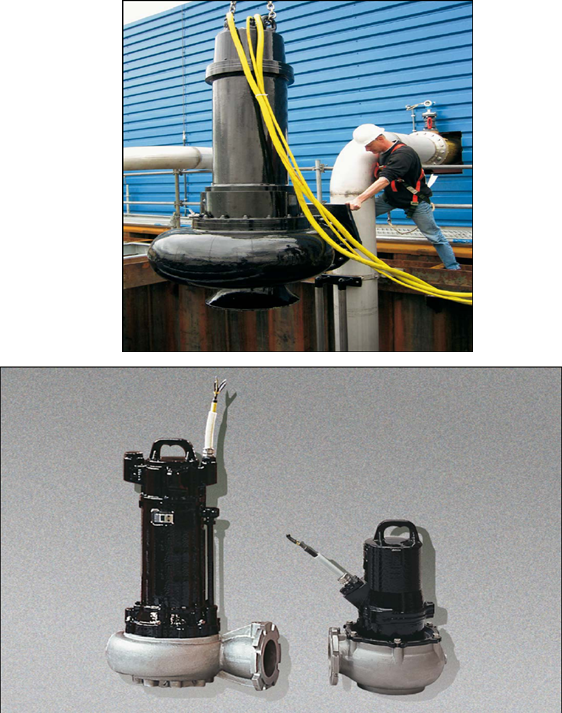 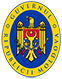 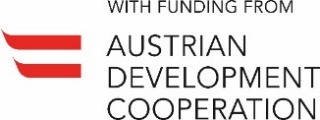 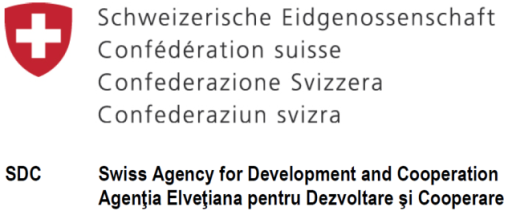 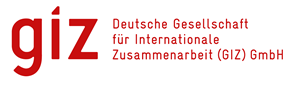 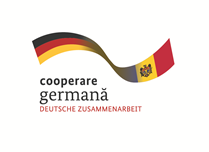 Proiectul SDC-ADA “Consolidarea cadrului instituțional în sectorul alimentării cu apă și sanitație din Republica Moldova”
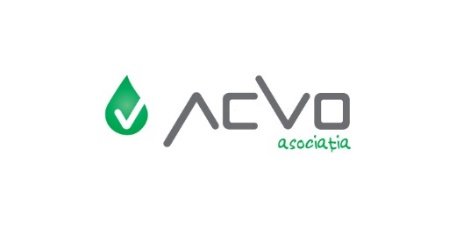 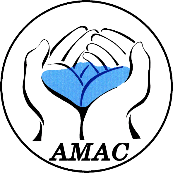 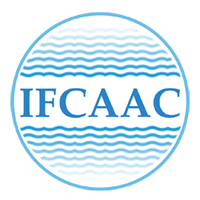 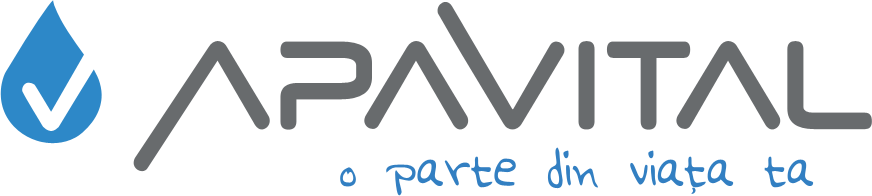 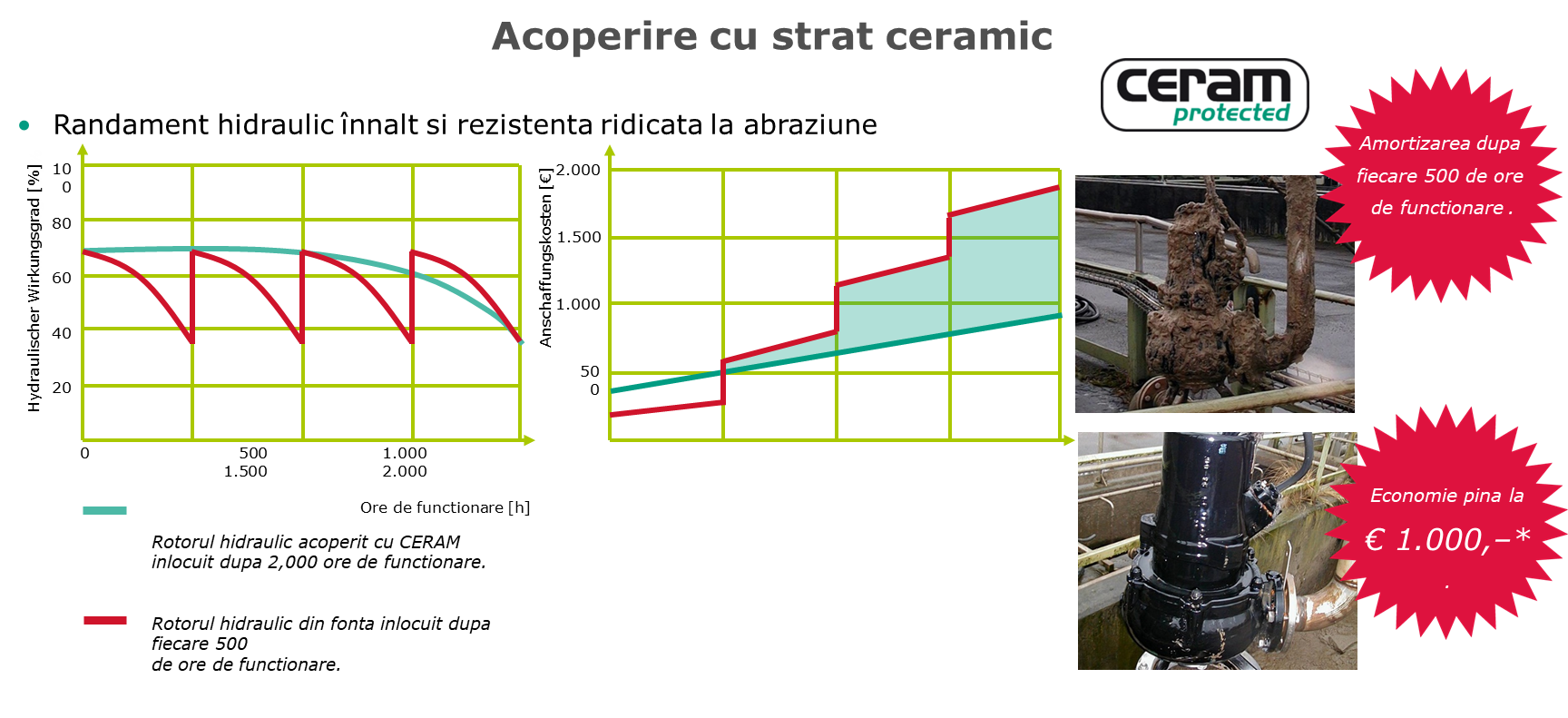 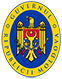 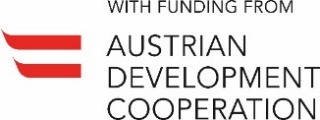 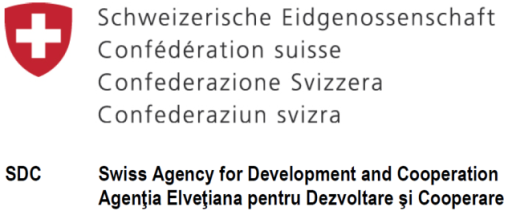 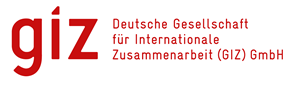 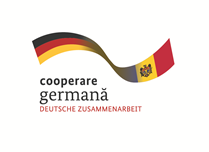 Proiectul SDC-ADA “Consolidarea cadrului instituțional în sectorul alimentării cu apă și sanitație din Republica Moldova”
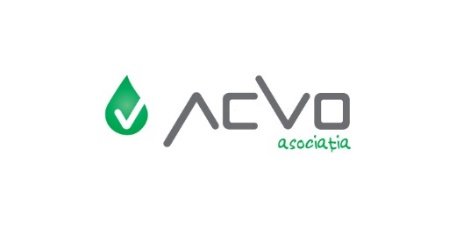 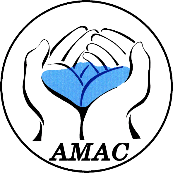 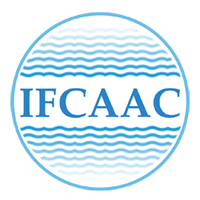 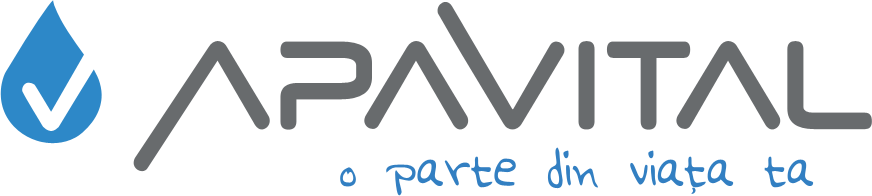 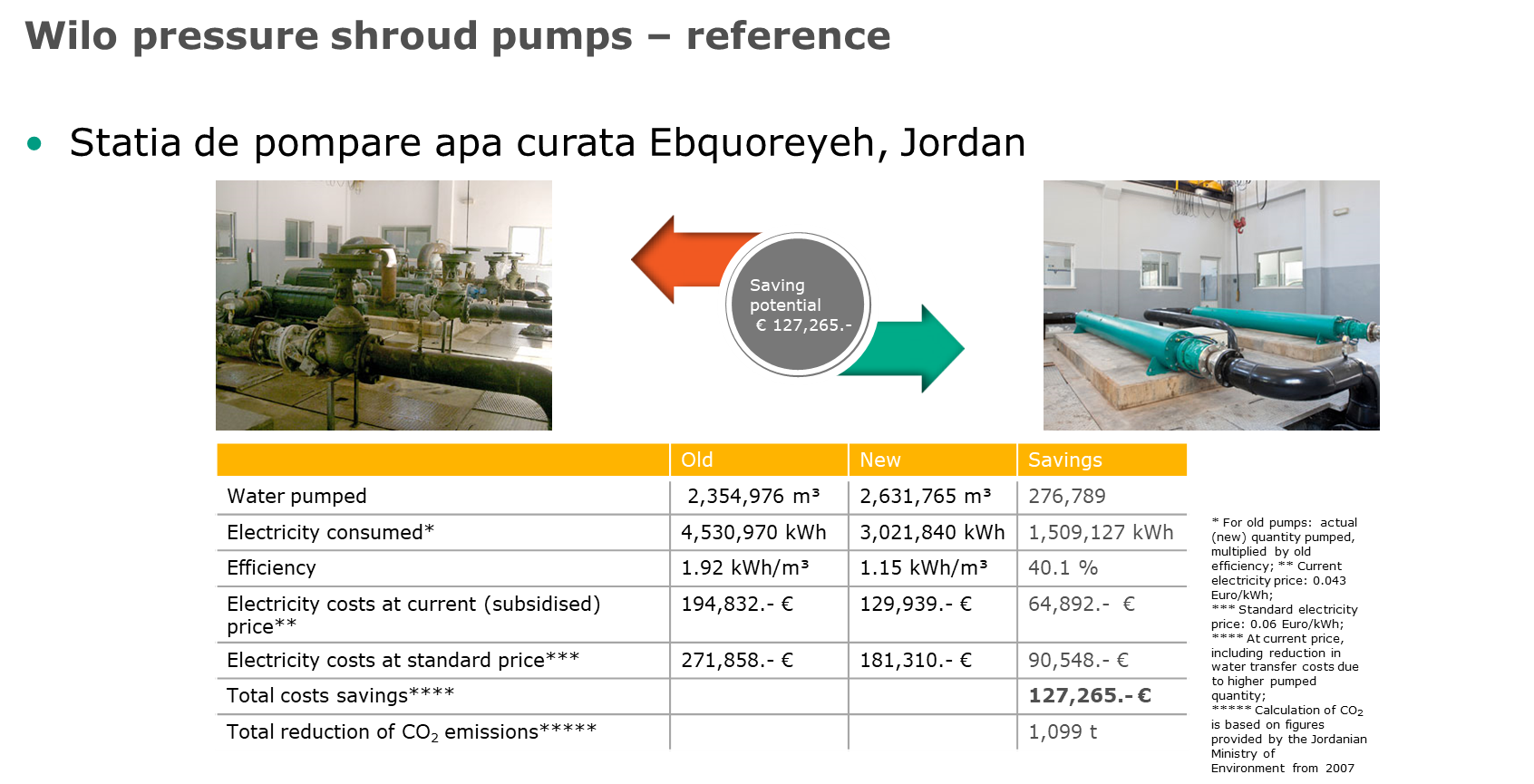 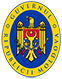 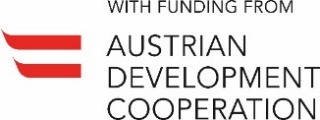 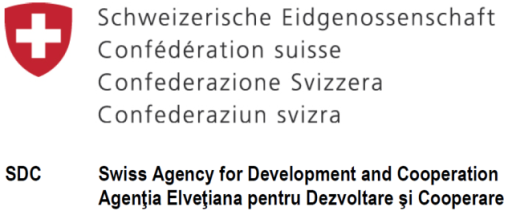 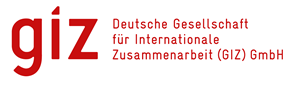 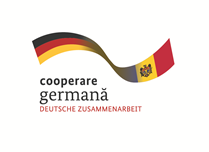 Proiectul SDC-ADA “Consolidarea cadrului instituțional în sectorul alimentării cu apă și sanitație din Republica Moldova”
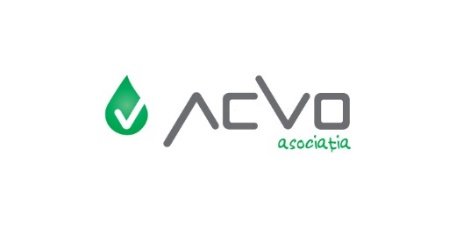 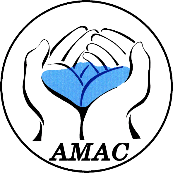 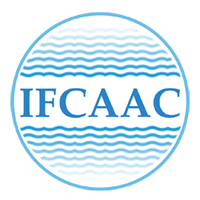 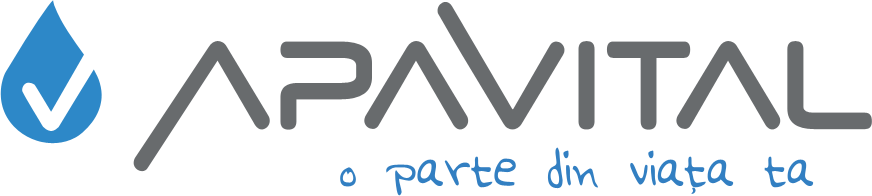 Wilo-EMUport system de separare de solide
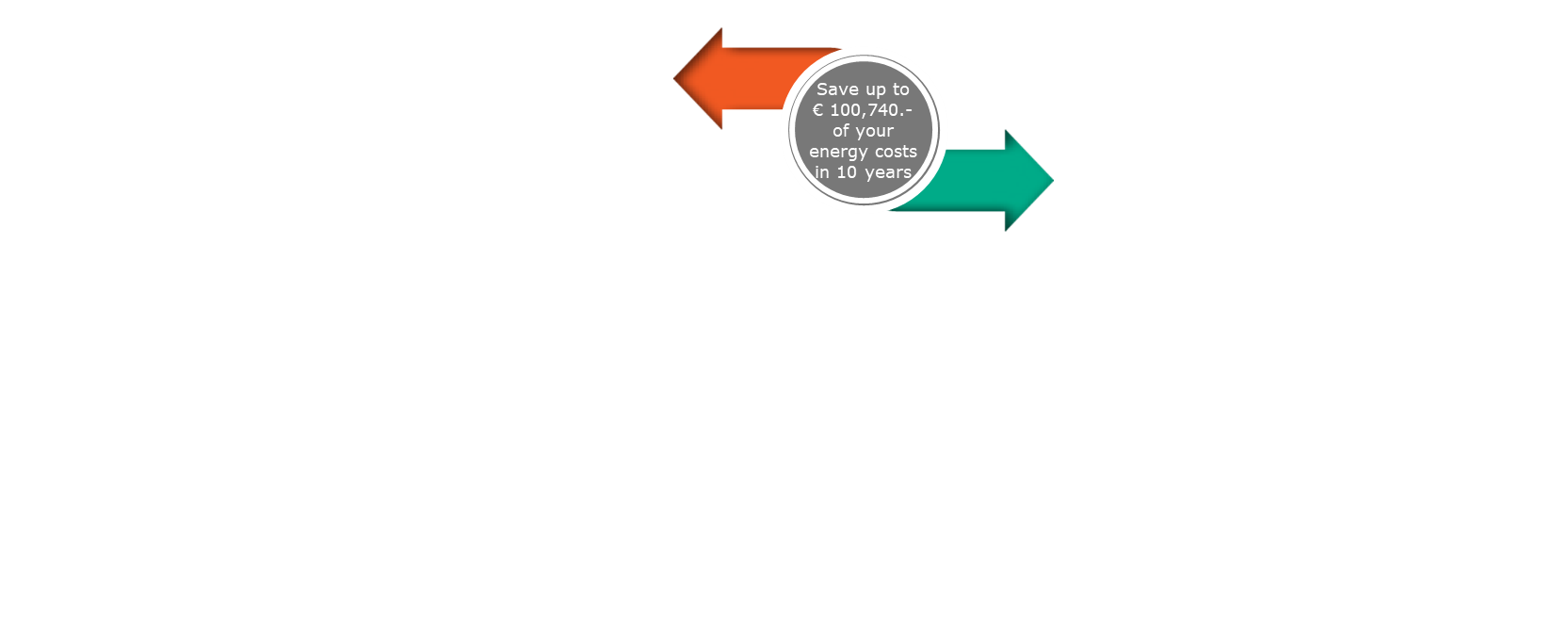 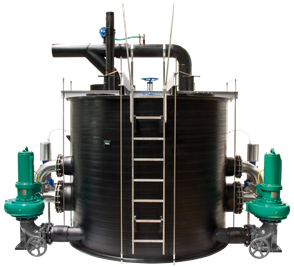 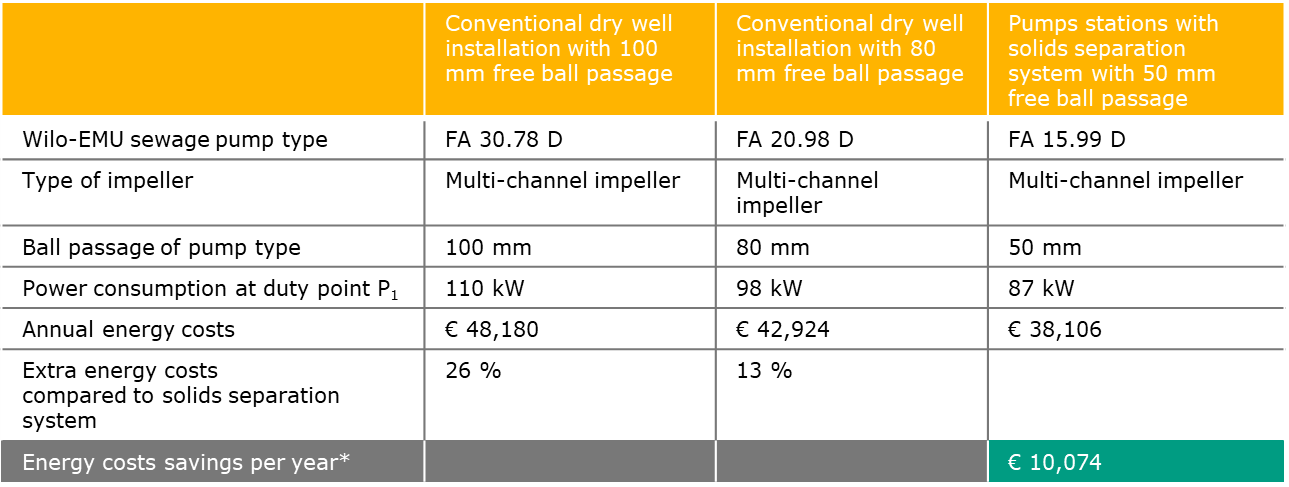 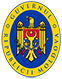 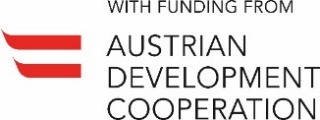 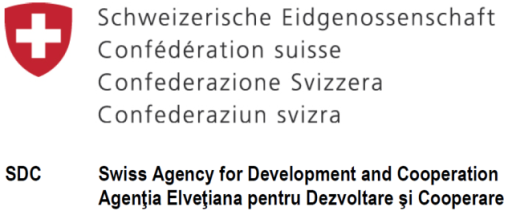 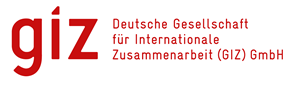 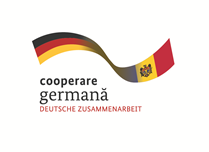 Proiectul SDC-ADA “Consolidarea cadrului instituțional în sectorul alimentării cu apă și sanitație din Republica Moldova”
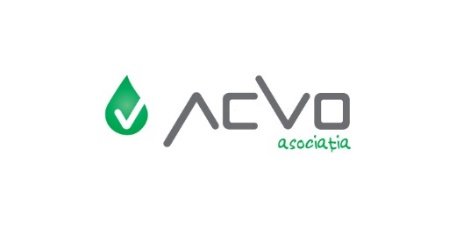 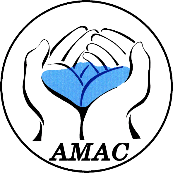 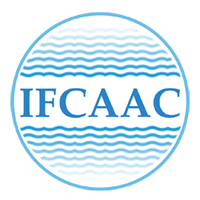 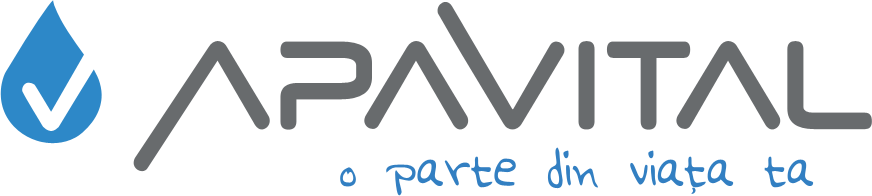 Calculul costurilor energetice pentru: o statie de pompare cu separare de solide si o si o statie de pompare cu instalare umeda
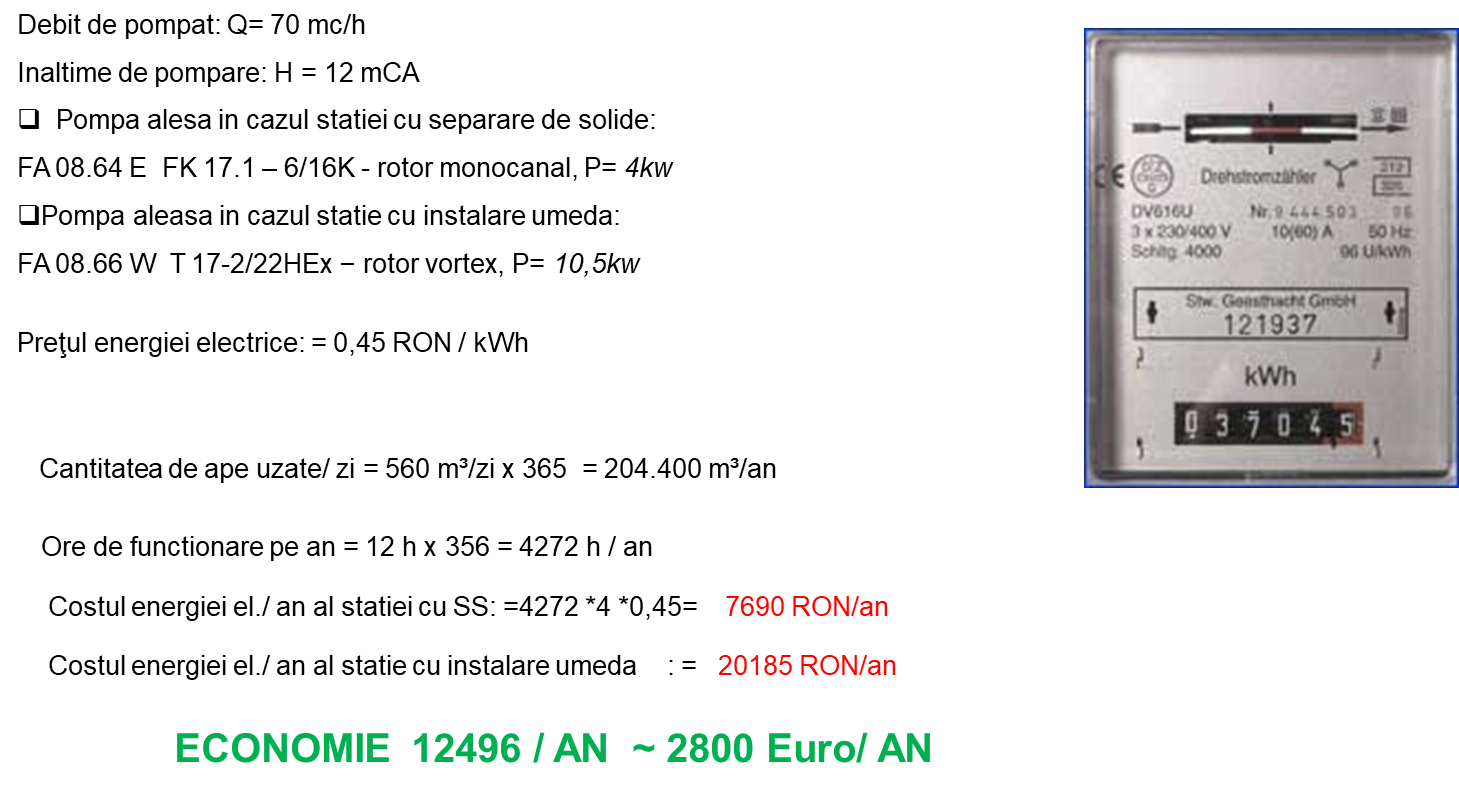 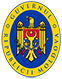 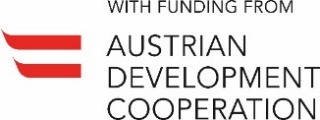 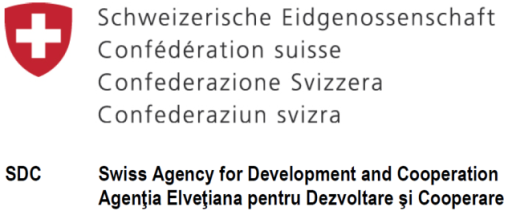 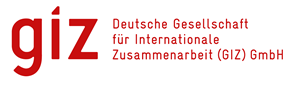 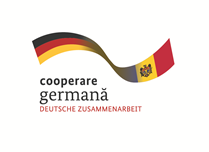 Proiectul SDC-ADA “Consolidarea cadrului instituțional în sectorul alimentării cu apă și sanitație din Republica Moldova”
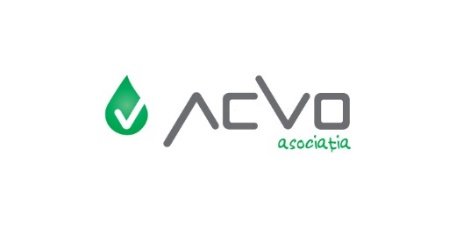 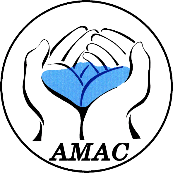 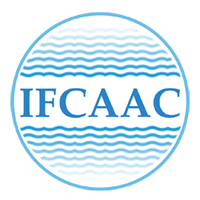 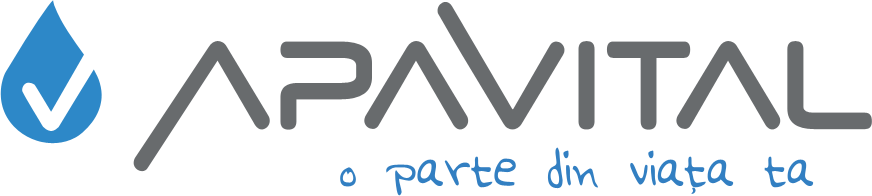 Sisteme de aerare WILO
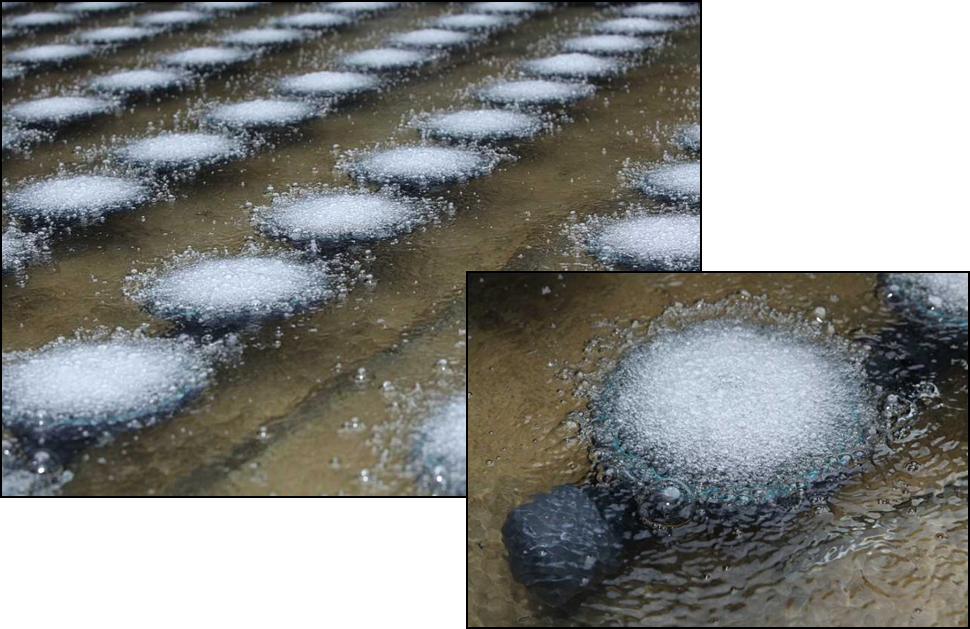 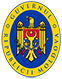 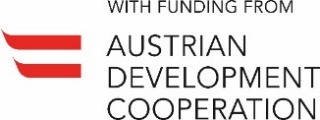 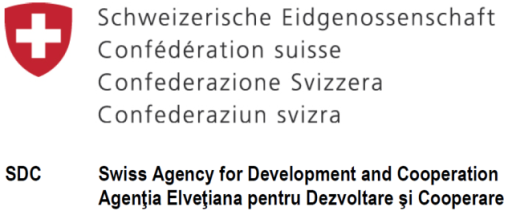 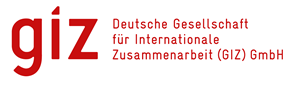 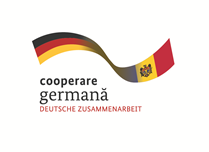 Proiectul SDC-ADA “Consolidarea cadrului instituțional în sectorul alimentării cu apă și sanitație din Republica Moldova”
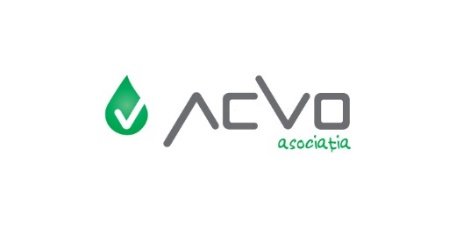 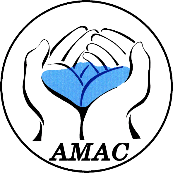 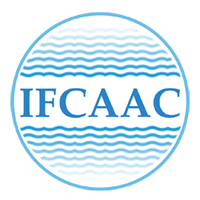 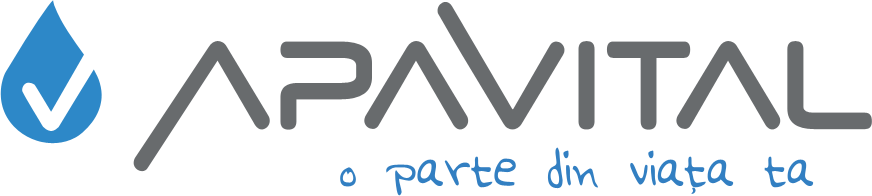 Aeratoare Wilo Air
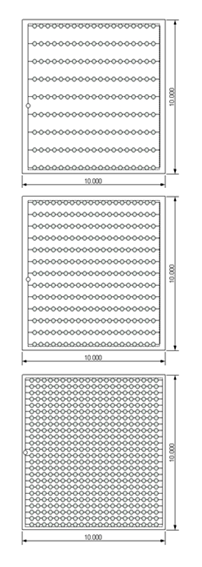 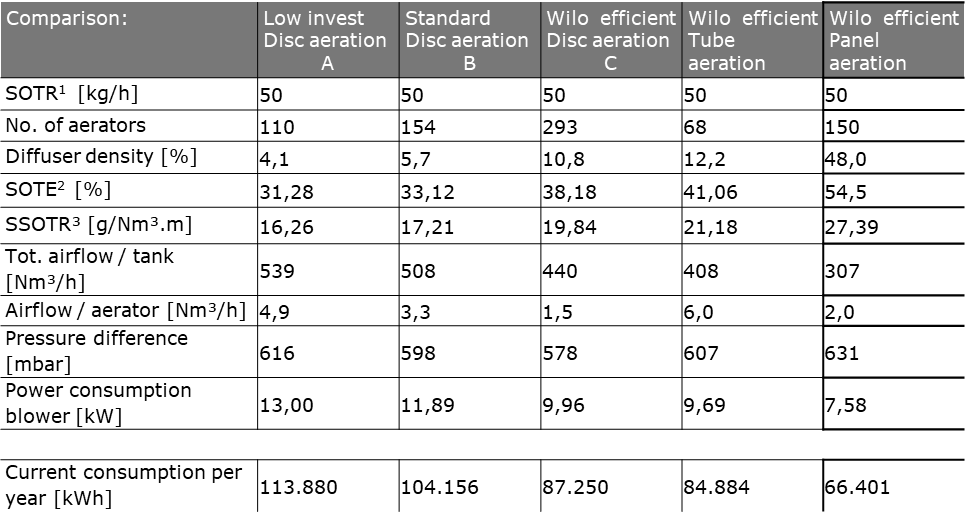 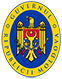 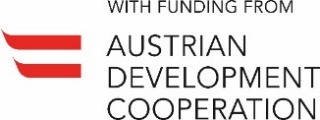 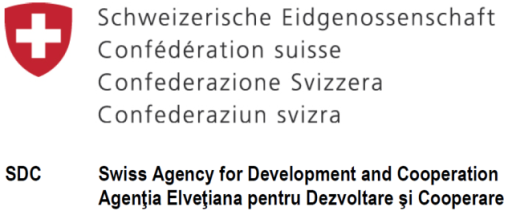 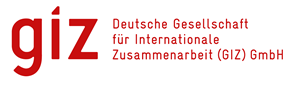 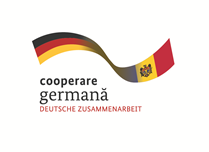 Proiectul SDC-ADA “Consolidarea cadrului instituțional în sectorul alimentării cu apă și sanitație din Republica Moldova”
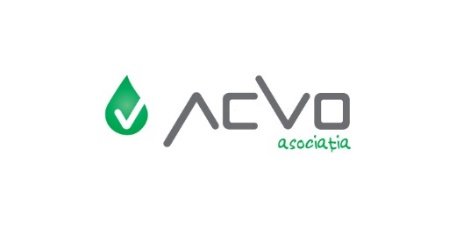 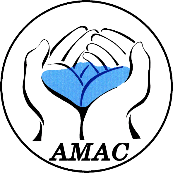 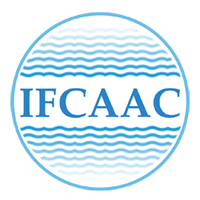 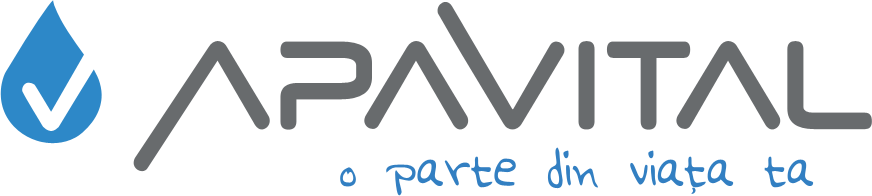 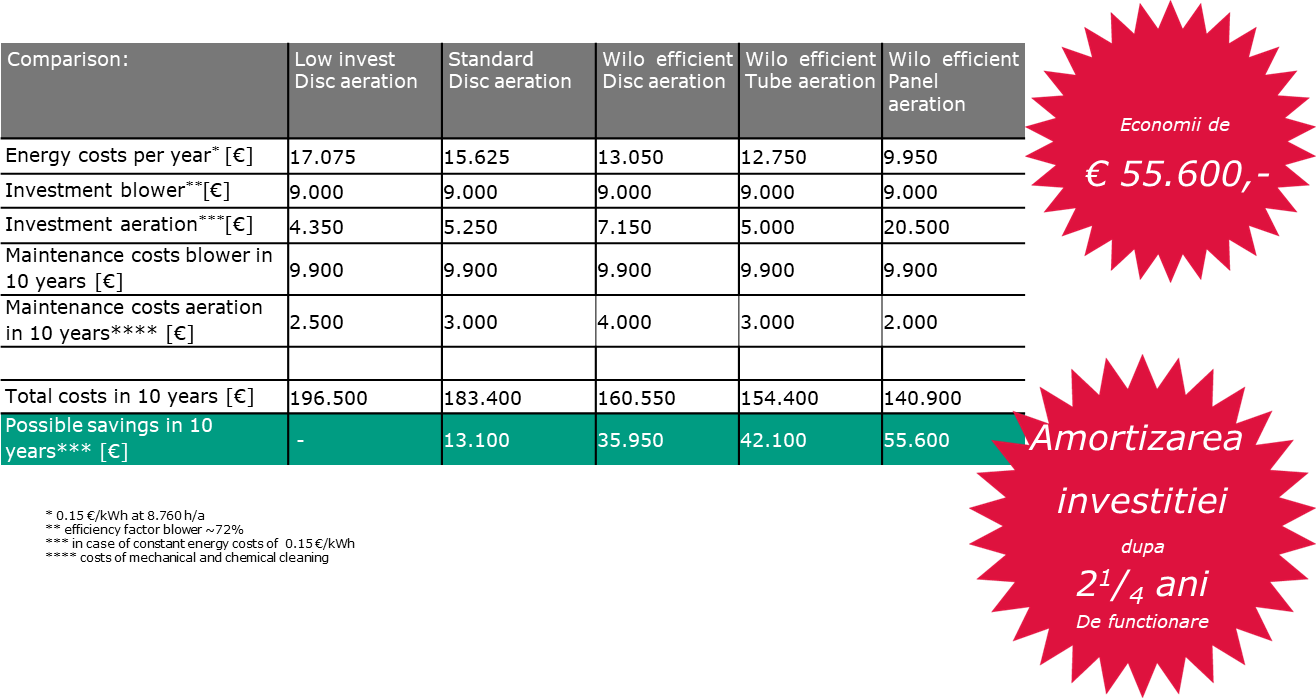 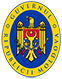 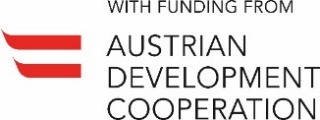 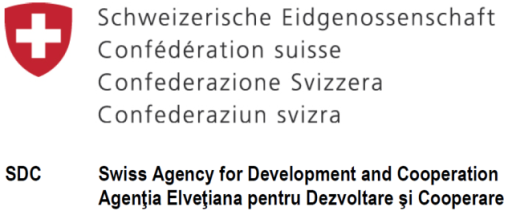 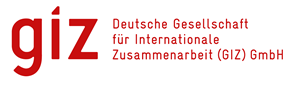 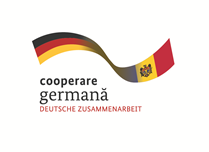 Proiectul SDC-ADA “Consolidarea cadrului instituțional în sectorul alimentării cu apă și sanitație din Republica Moldova”
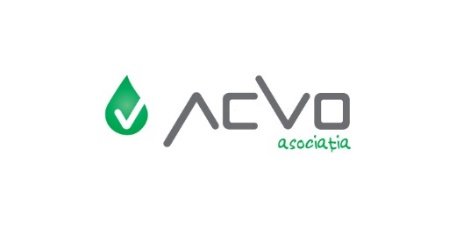 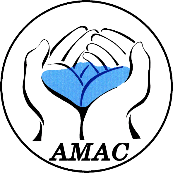 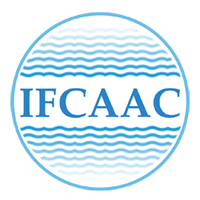 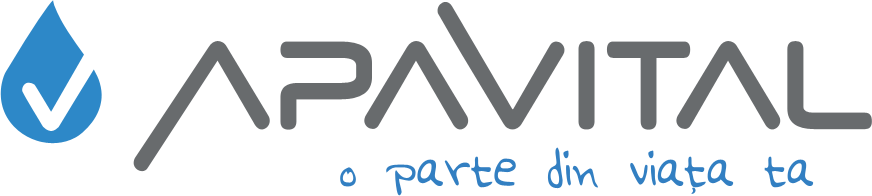 Acolo unde de ex. utilizarea pompelor de înaltă eficienţă
implică şi costuri mai mari, se va invoca argumentul convingător al reducerii substanţiale a cheltuielor cu energia electrică. Wilo vă acordă sprijin în acest sens prin calculul rentabilităţii pe baza formularului LCC-Check. Cu ajutorul calculaţiei lcc-check.wilo.com pot fi comparate diversele costuri pe un ciclu de viaţă al diferitelor tipuri de pompe cu costurile pompelor de înaltă eficienţă marca Wilo. Astfel se poate demonstra de regulă că economiile făcute cu energia electrică amortizează rapid costurile suplimentare.
Aşadar, aveţi în vedere încă din prezent doar pompe, care corespund regulamentelor, respectiv directivei ErP. Astfel sunteţi în siguranţă în cazul tuturor proiectelor de construcţie, indiferent de momentul realizării acestora.
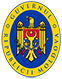 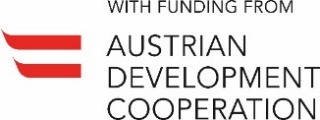 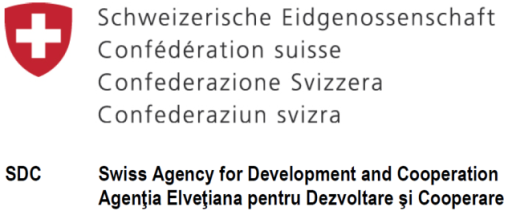 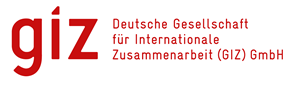 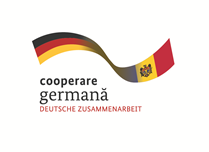 Proiectul SDC-ADA “Consolidarea cadrului instituțional în sectorul alimentării cu apă și sanitație din Republica Moldova”
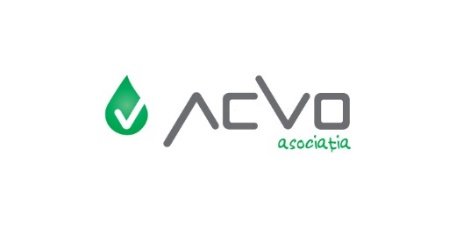 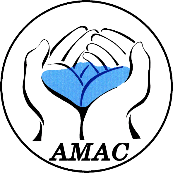 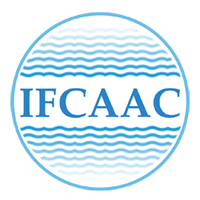 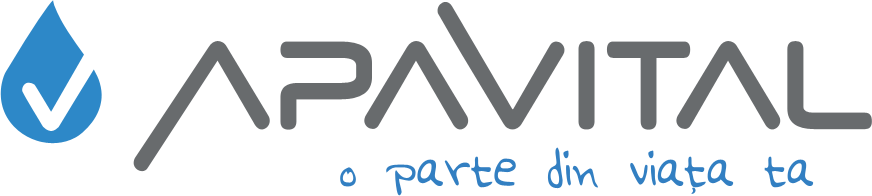 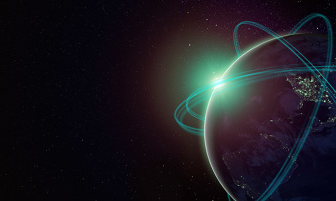 Va multumim pentru atenție!
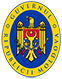 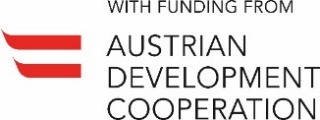 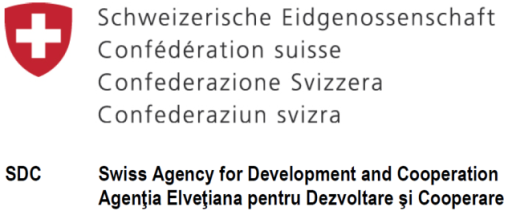 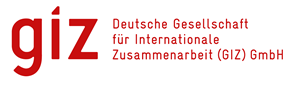 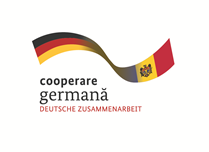 Proiectul SDC-ADA “Consolidarea cadrului instituțional în sectorul alimentării cu apă și sanitație din Republica Moldova”